Fig. 5 Antibody supershift EMSA depicting Purβ and MSY1 DNA-binding in non-transplanted and allograft hearts. Purβ- ...
Cardiovasc Res, Volume 54, Issue 3, June 2002, Pages 539–548, https://doi.org/10.1016/S0008-6363(02)00270-5
The content of this slide may be subject to copyright: please see the slide notes for details.
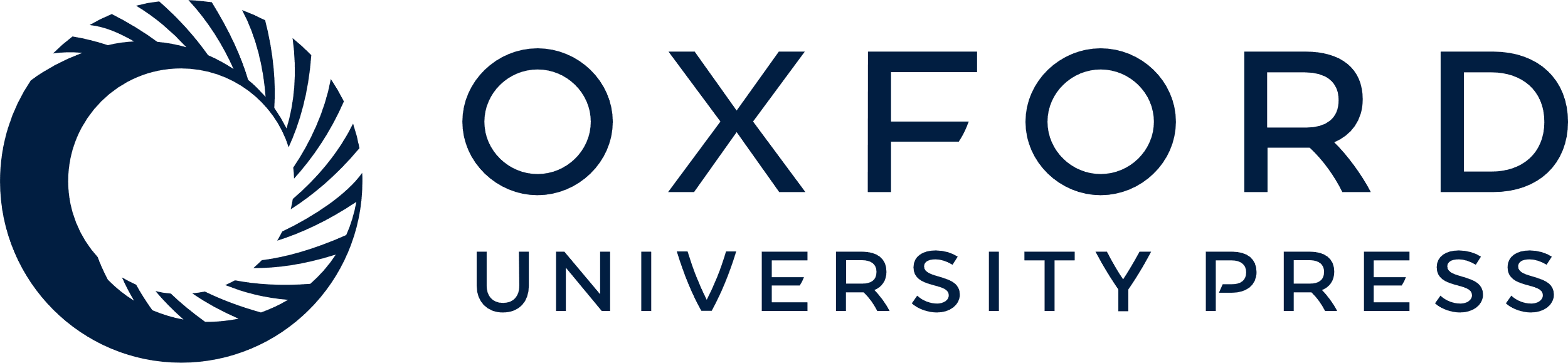 [Speaker Notes: Fig. 5 Antibody supershift EMSA depicting Purβ and MSY1 DNA-binding in non-transplanted and allograft hearts. Purβ- and MSY1-specific antibodies formed supershifted complexes (SS) with TRPs that bound to DNA probes specific for either the Purβ (left panel) or MSY1 proteins (right panel). Protein extracts were prepared from non-transplanted (NT) and allograft ventricles. The asterisk denotes a small, high-mobility, cardiomyocyte-type MSY1 complex that was more efficiently supershifted in allografts compared to non-transplanted hearts.


Unless provided in the caption above, the following copyright applies to the content of this slide: Copyright © 2002, European Society of Cardiology]